Закликаем  весну «Ой,кулики,жаворонушки»  Двигательная импровизацияпод музыку концерта Вивальди.
Песня «Ручеёк» с игровым элементом
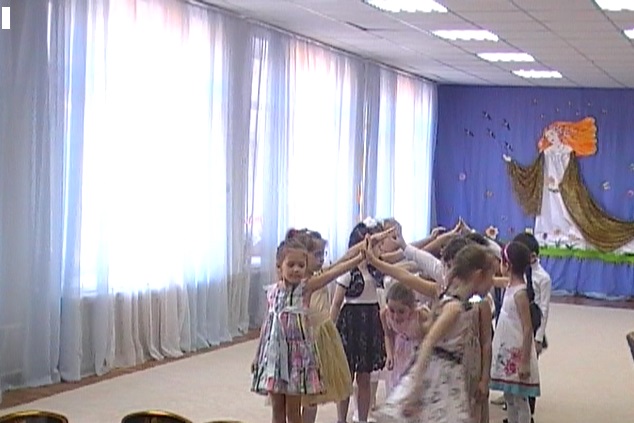 Активное слушание с музицированием
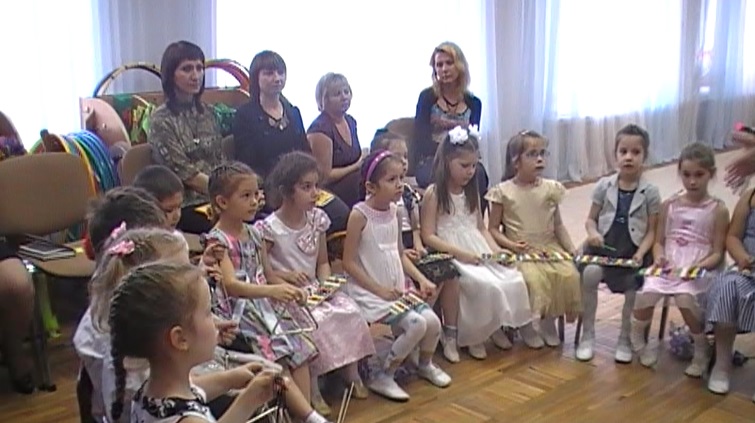 Двигательная импровизация под музыку ПИЧайковского «Подснежник»
Вальс цветов ПИЧайковского звучит в исполнении симфонического оркестра.
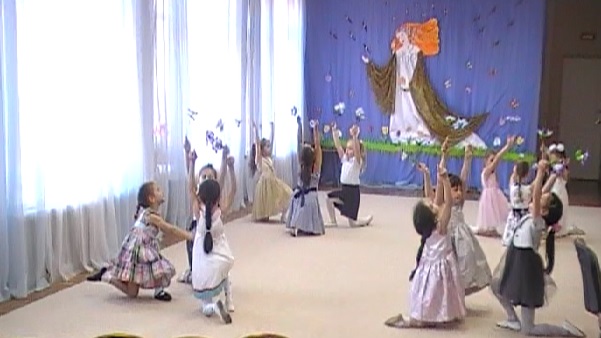 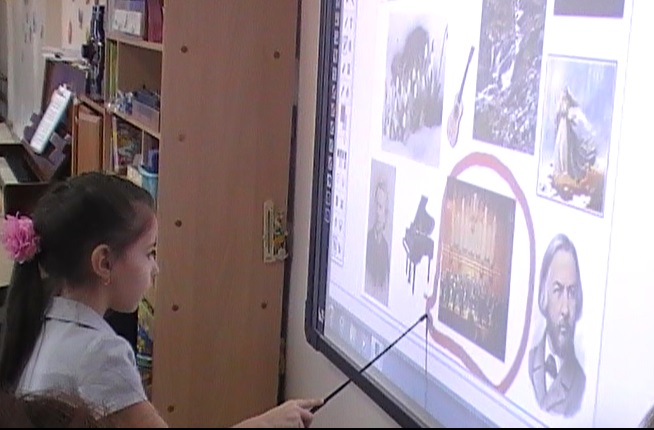 Работа с интерактивным оборудованием в программе «МIMIO»Викторина по произведениям ПИЧайковского «Угадай что звучит?»
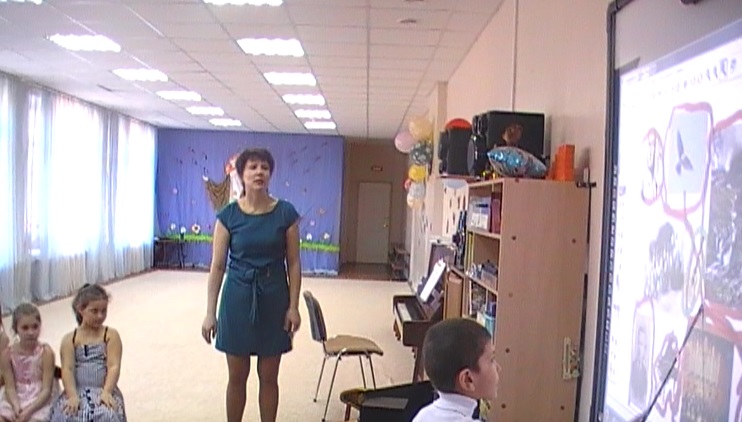 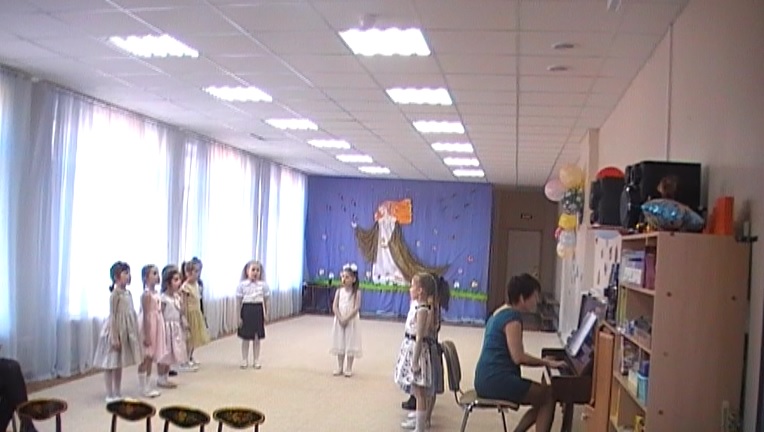